Bài 15: Tạo dáng và trang trí mặt nạ
Hoạt động Trải nghiệm: Hướng dẫn học sinh tạo dáng và trang trí một mặt nạ bằng các chất liệu: mây tre, giấy...
Khoảng thế kỷ 16 - 19, đất là một trong những loại thức ăn khá phổ biến của nô lệ ở Tây Phi, mặc dù món ăn này sẽ gây ra nhiều nguy hiểm cho sức khỏe. Để ngăn chặn việc nô lệ ăn đất trồng, và cũng như một dạng tra tấn, tầng lớp chủ nô đã buộc họ phải đeo mặt nạ rọ miệng cả ngày lẫn đêm.
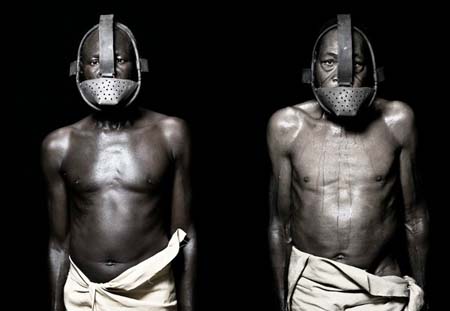 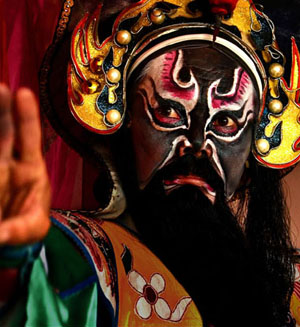 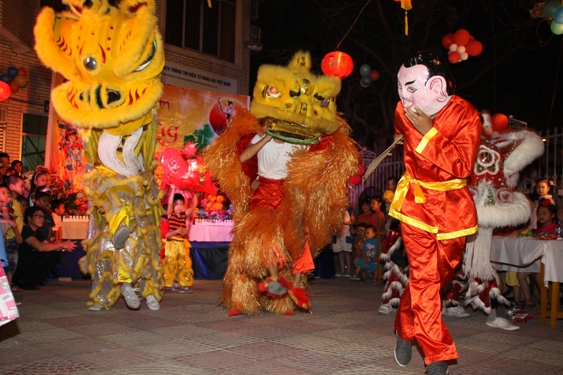 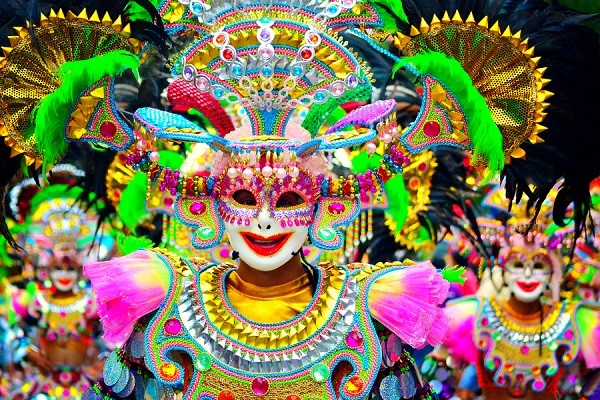 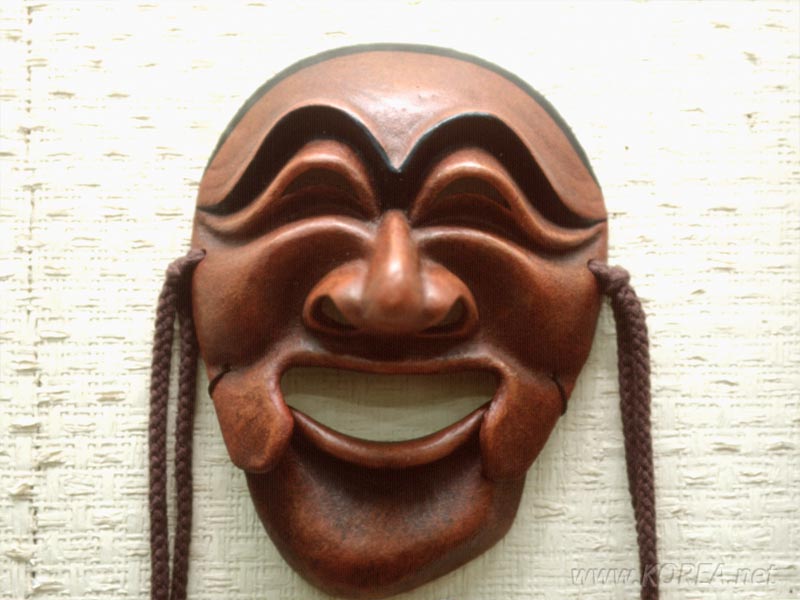 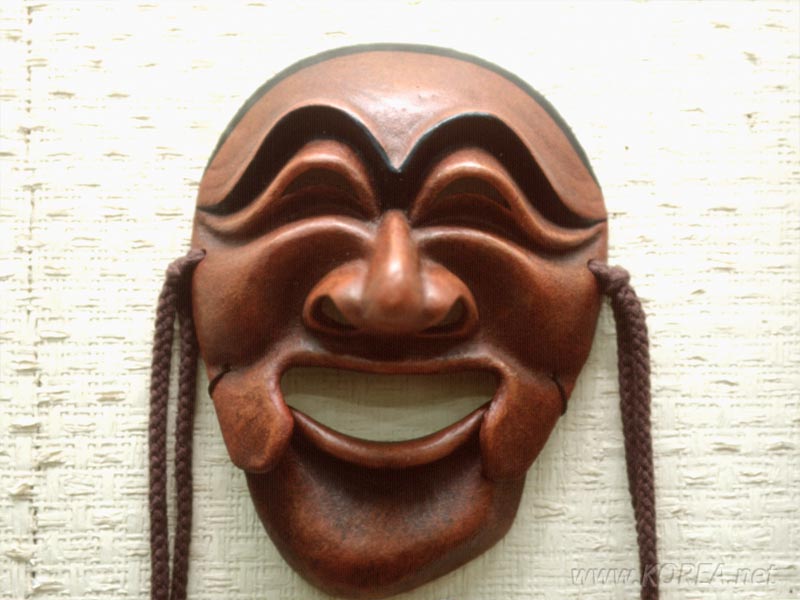 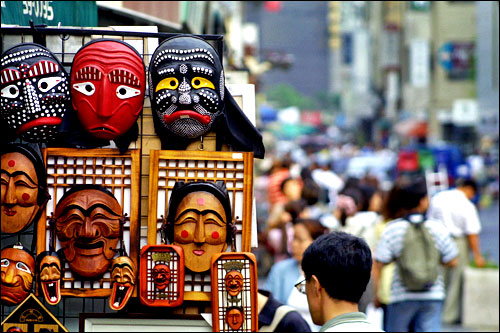 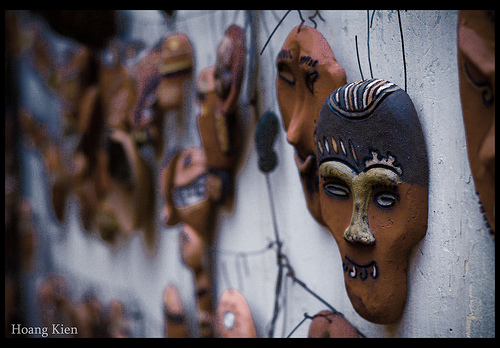 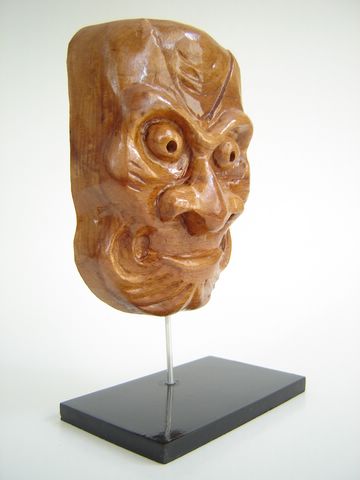 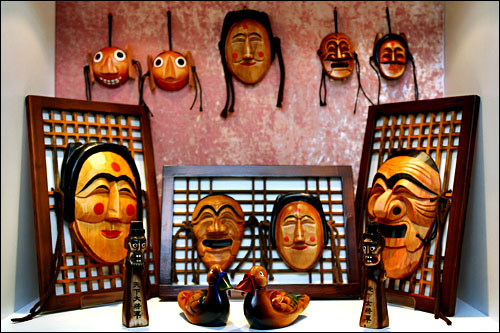 Mặt nạ trang trí nội thất
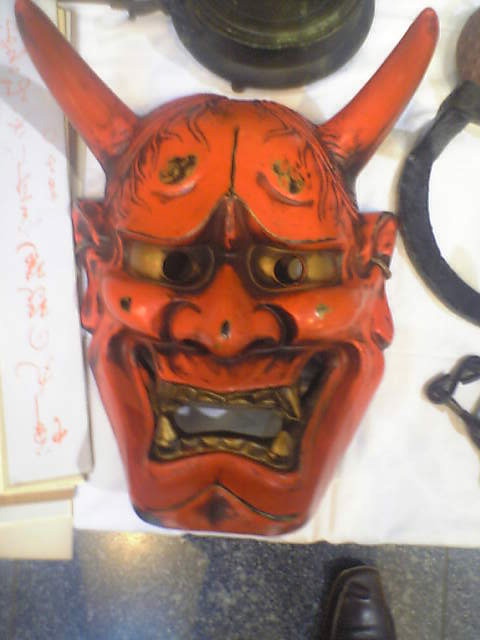 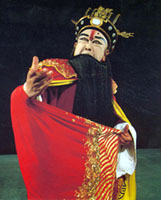 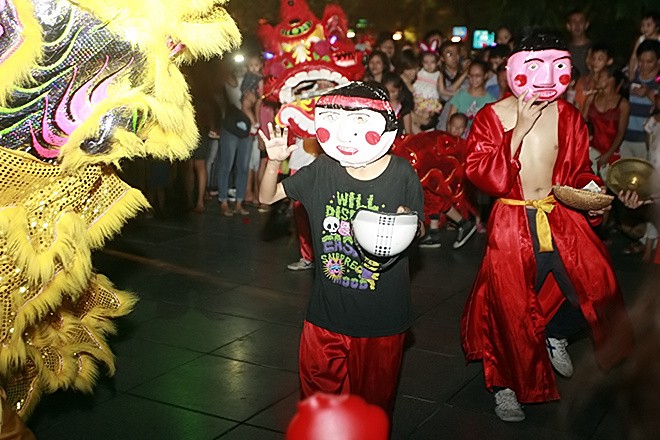 Biểu diễn 
nghệ thuật
Tết trung thu
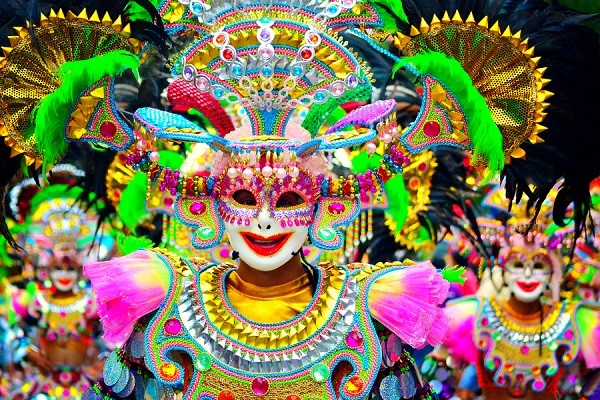 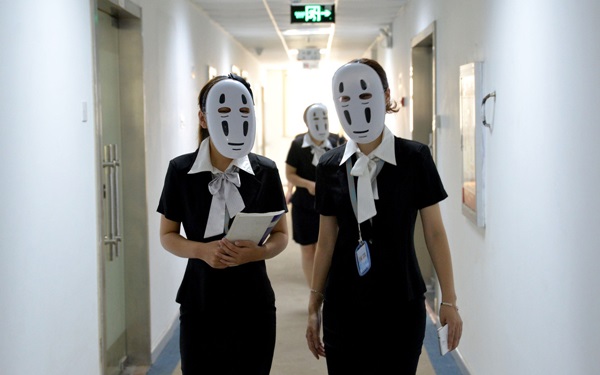 Công sở
Lễ hội hóa trang
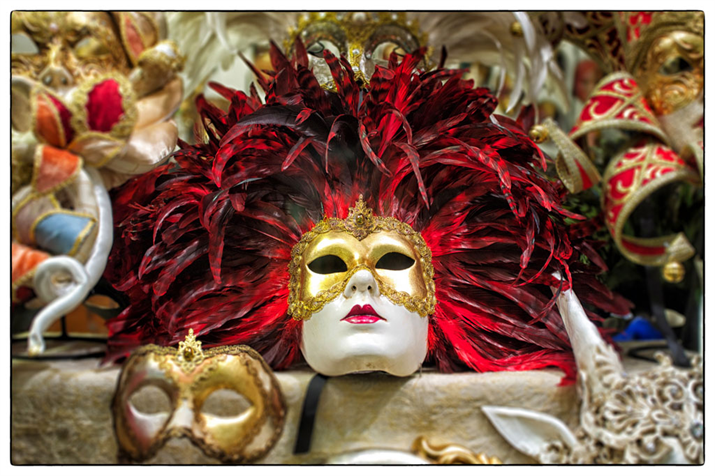 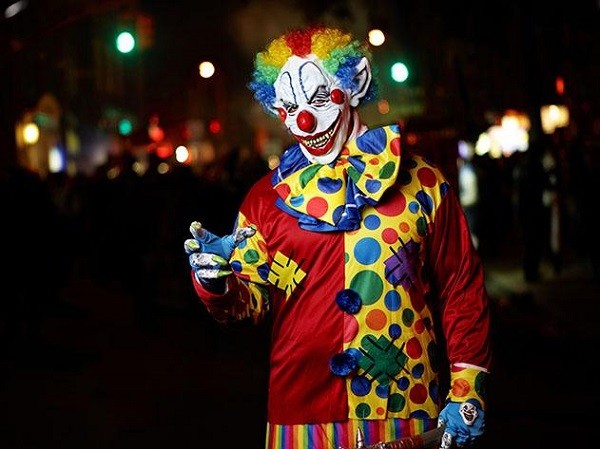 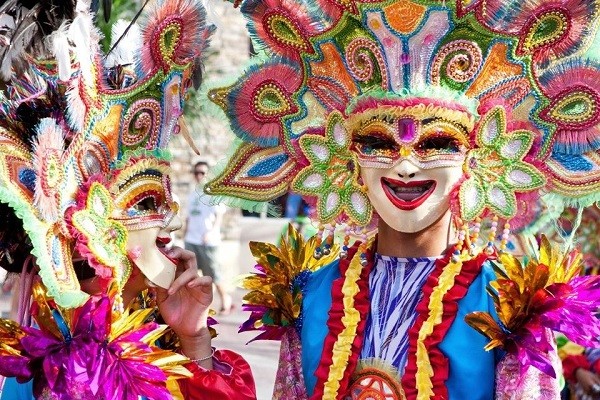 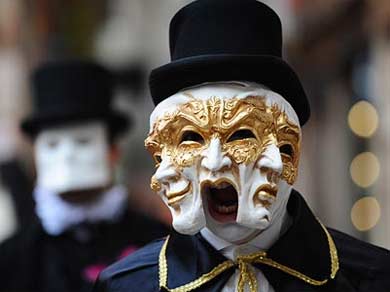 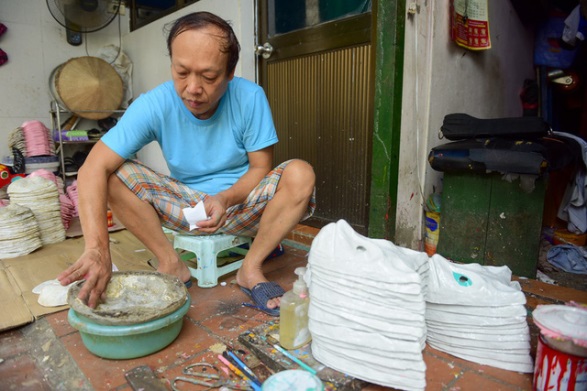 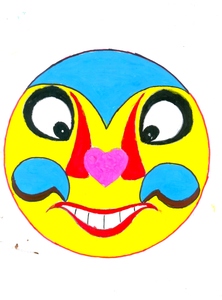 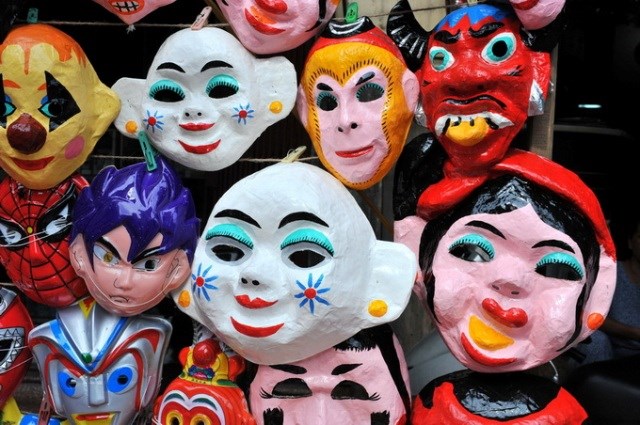 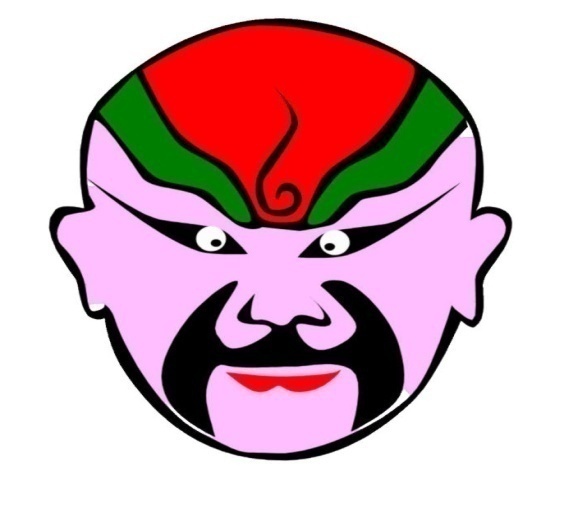 Hình dáng mặt nạ người
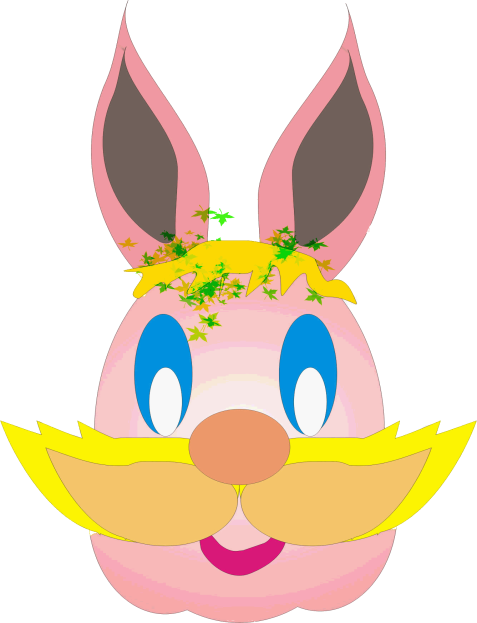 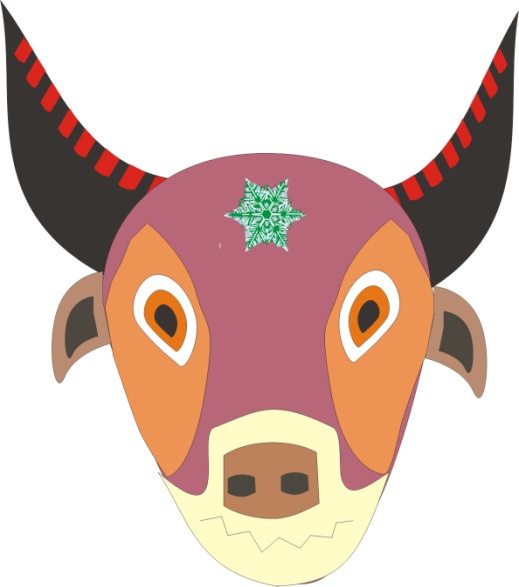 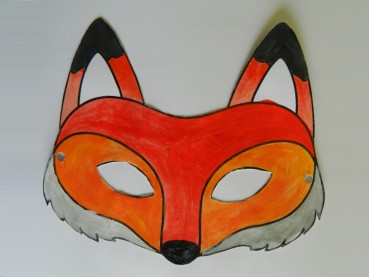 Hình dáng mặt nạ thú
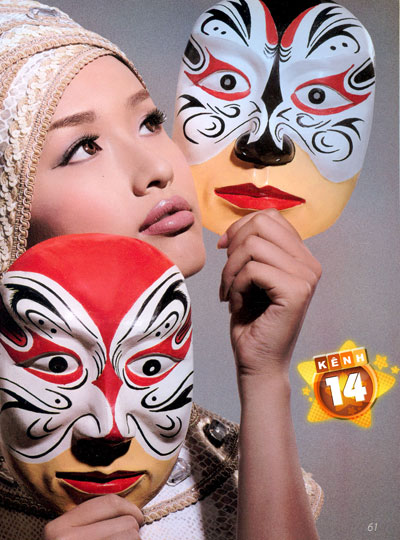 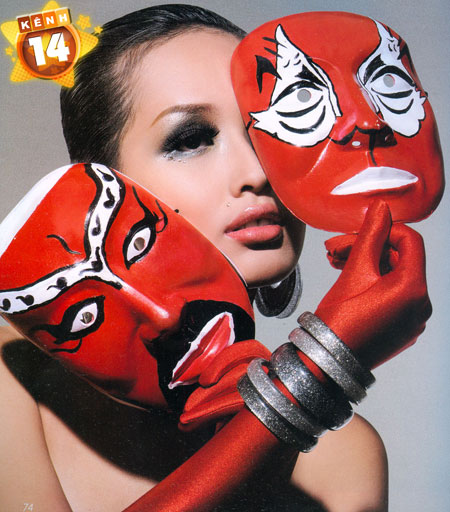 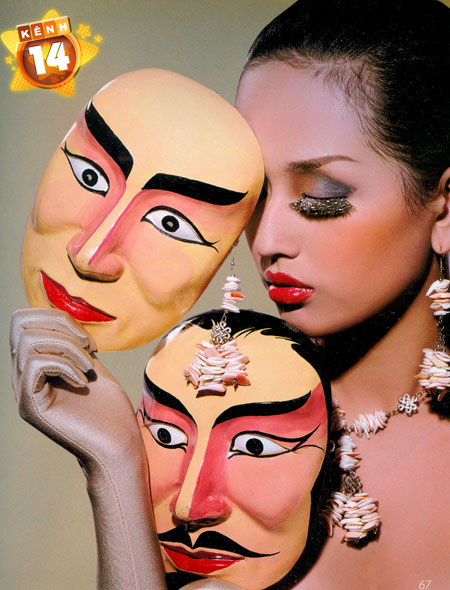 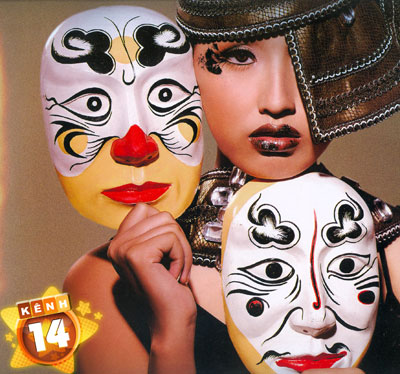